Primary Colors
Toolkit
Color Palette
Color balance
Font and bullet point style
ETAP red should always be present in significant proportions.
Reserve our secondary palette for subtle applications
Text level 1 Font size 14 Arial (Body)
Text level 2 Font size 12 Arial (Body)
Text level 3 Font size 11 Arial (Body)
Text level 4 Font size 10,5 Arial (Body)
Text level 5 Font size 10 Arial (Body)
Secondary Colors
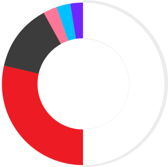 User guide
When you want…

To change the slide layout
How to change the color of a shape or text
How to import existing slides into your presentation
Right-click a slide in the Thumbnails pane
Select “Slide Layout” option from the menu. A side window will expand, and you will be able to select the most appropriate theme and slide layout.
Select the shape or text you want to assign a new color to. (To select multiple objects, press Ctrl and then click the shapes.) 
On the Format or Shape Format tab, select Shape Fill (if you're coloring a shape) or Text Fill (if you're coloring text). The mouse pointer turns into an eyedropper tool
As you move your pointer around onscreen, a live preview of the color you're pointing at appears. Hover or pause on a color to see its RGB (Red Green Blue) color coordinates.
Using the eyedropper, click the color you want to match; it's immediately applied to the selected shape or object.
Open the file that contains the existing slides
Click the thumbnail pane and then select the slides you want to import
Copy the slides (ctrl+C).
Switch to the destination presentation file, right-click the thumbnail pane, and under “Paste Options” select “Use Destination Theme”

Note: This will help avoid saving multiple templates
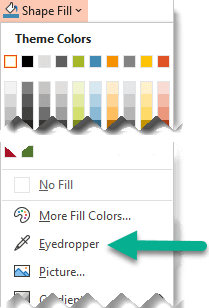 To copy/paste some text in the title or subtitle or any content areas
Copy the text from the source file
On the destination slide, right-click for paste options
Choose “Keep text only”
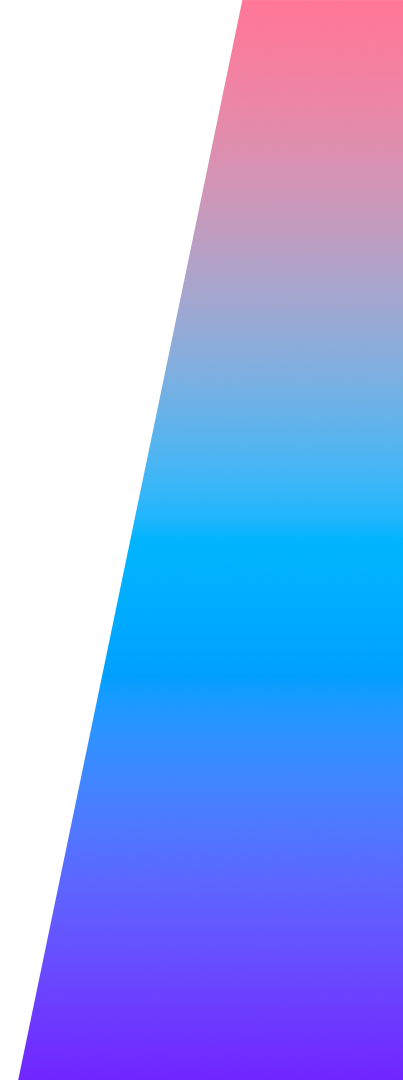 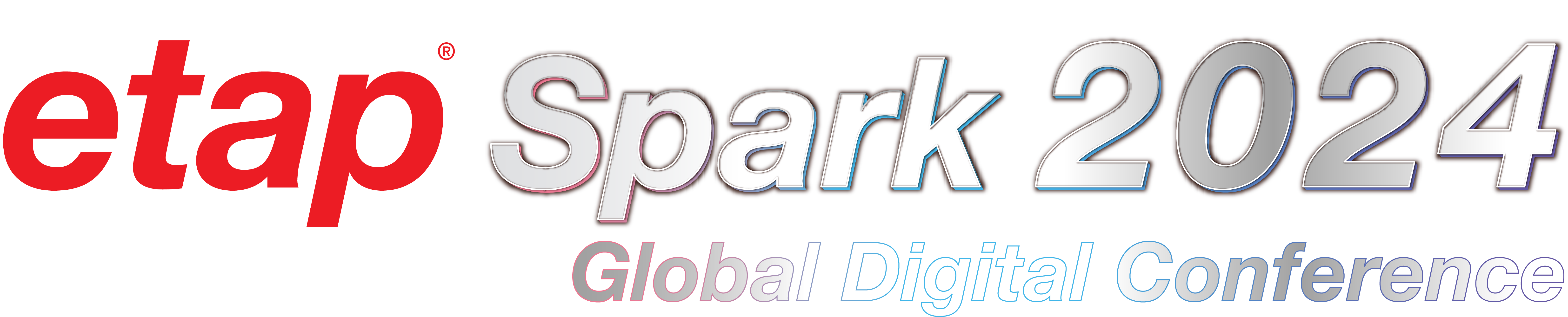 Explore new frontiers in digital energy and a sustainable future
Presenter
Title
[Speaker Notes: Hello everyone, 

Thank you for joining this session, today we will be demonstrating features and benefits of ETAP Power Management System.]
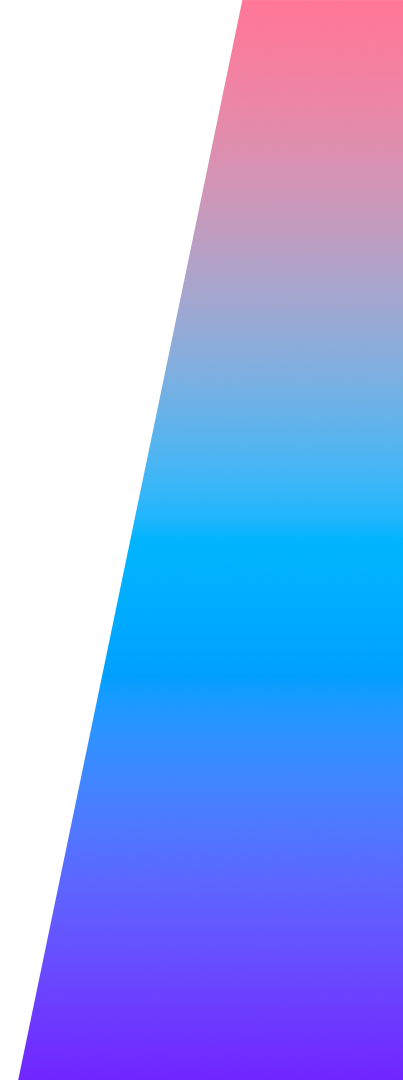 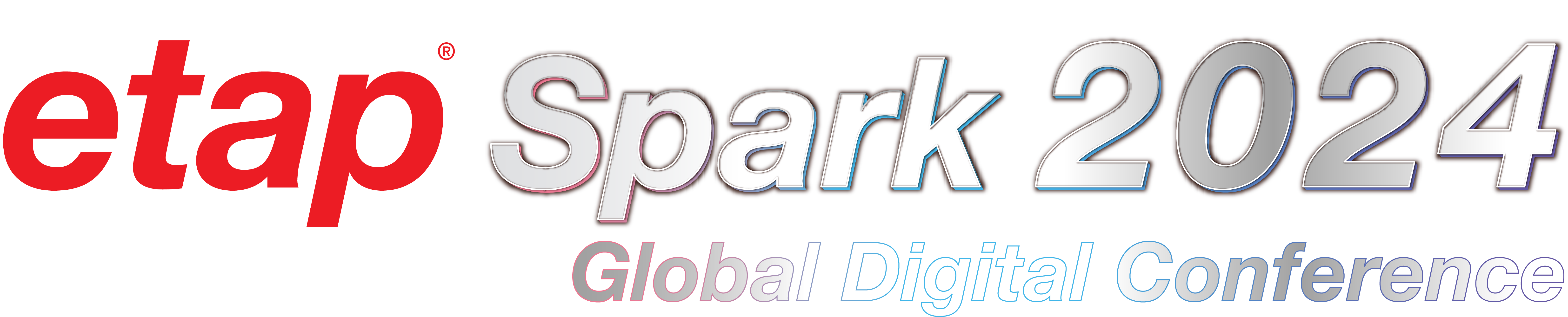 Explore new frontiers in digital energy and a sustainable future
Presenter
Title
[Speaker Notes: Hello everyone, 

Thank you for joining this session, today we will be demonstrating features and benefits of ETAP Power Management System.]
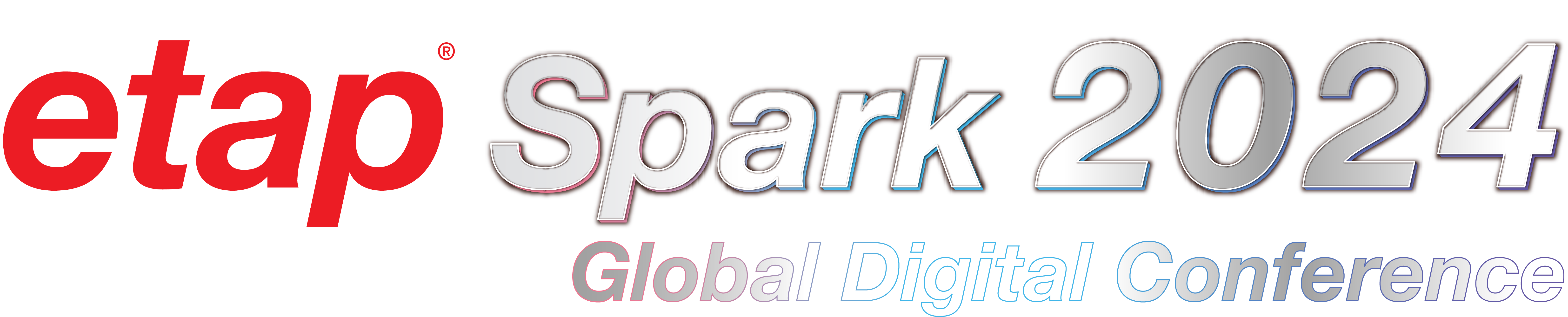 Presenter
Title
Company profile (some key info about the company)
Project objectives
Challenges faced in the project
How did ETAP solve these challenges
Key performance indicators (KPIs) for the project
Major takeaways / recommendations from the experience
AGENDA
Table example
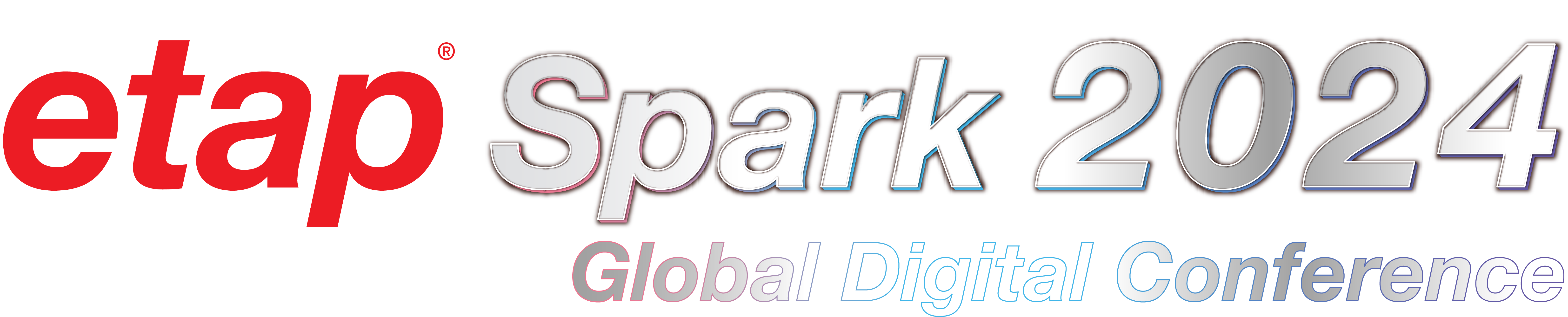 Chart examples
World map – editable country shapes
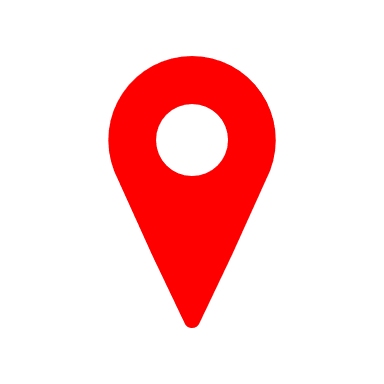 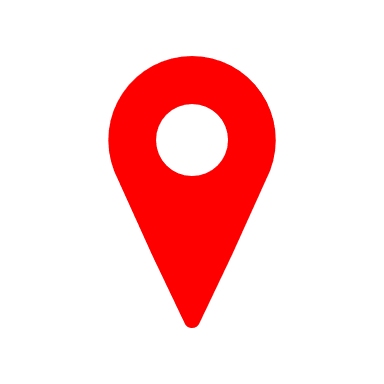 Caption 1
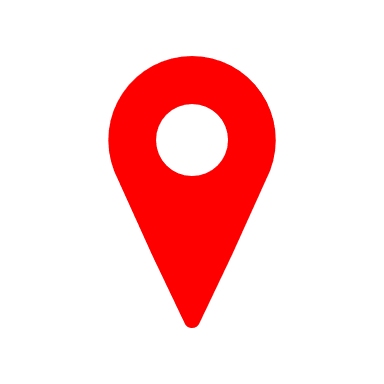 Caption 2
Caption 3
World map – solid shape
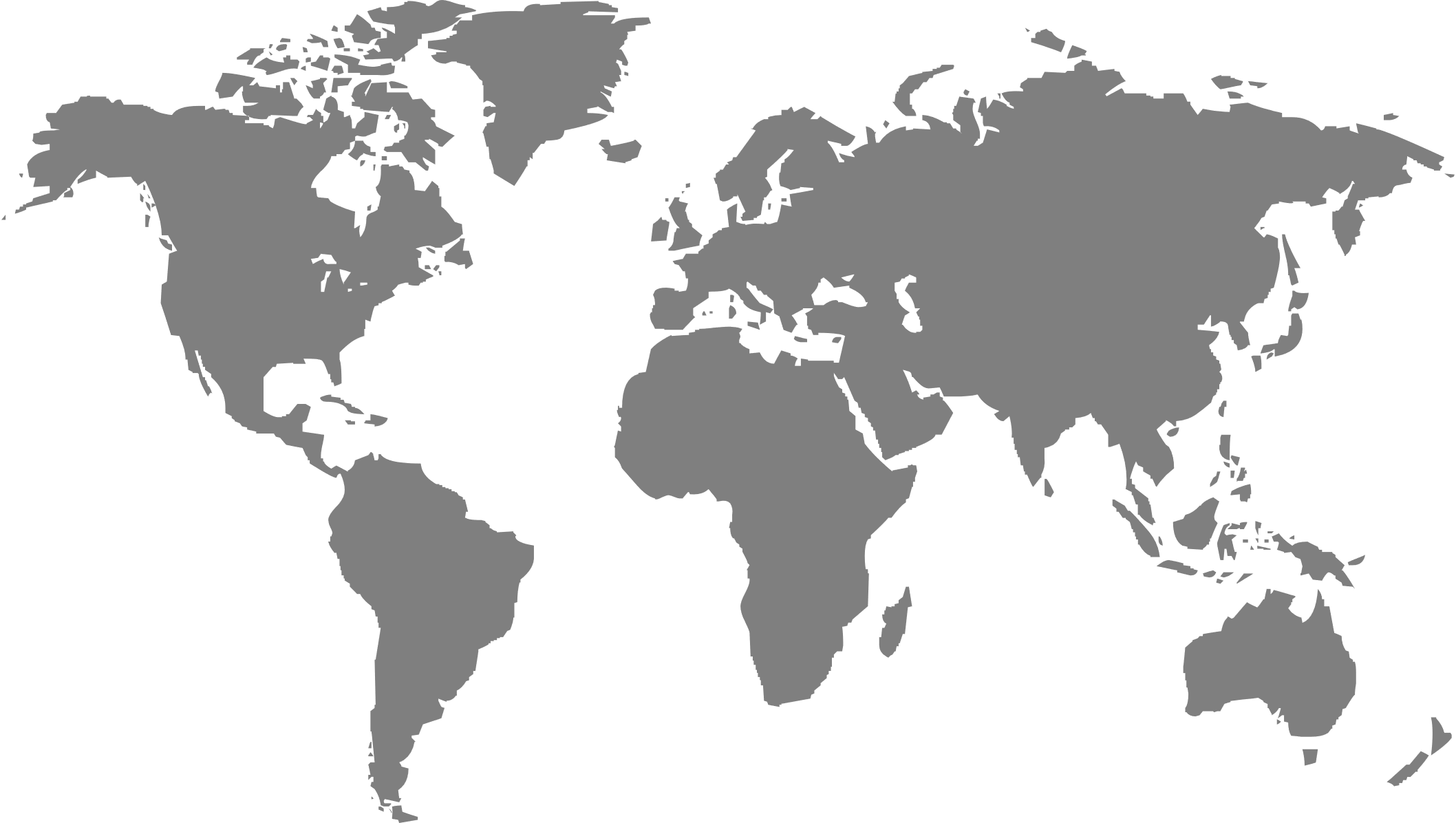 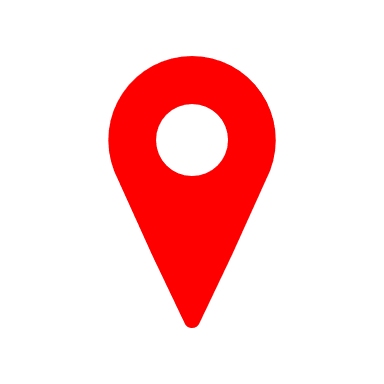 Canada
Your text here
Europe
Your text here
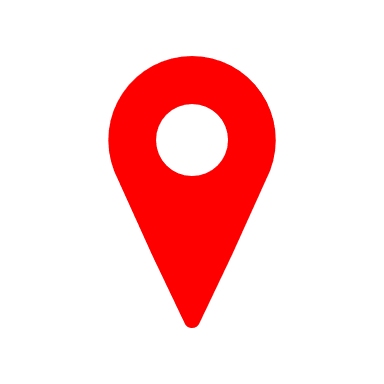 USA
Your text here
Asia
Your text here
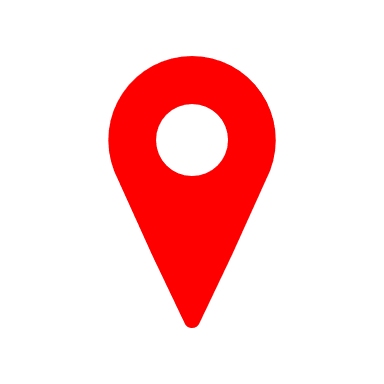 South America Your text here
Icons set
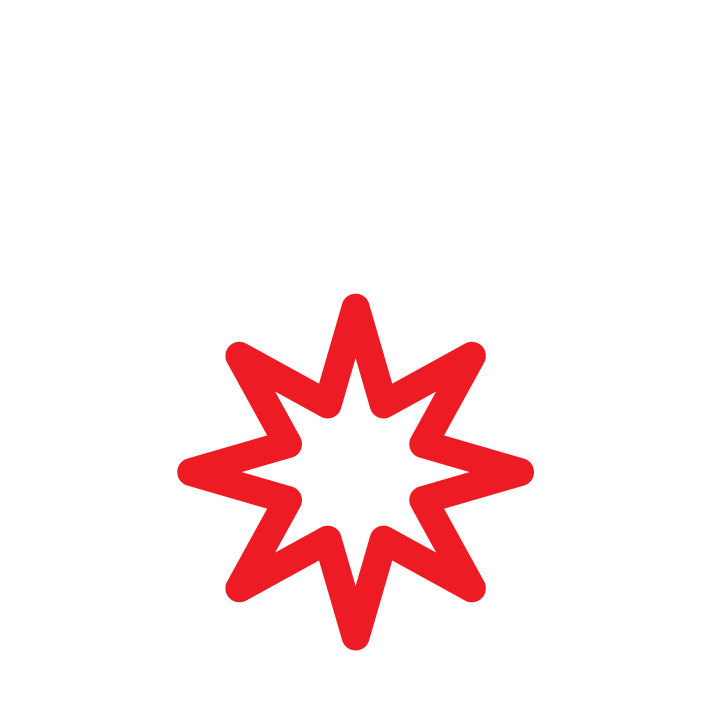 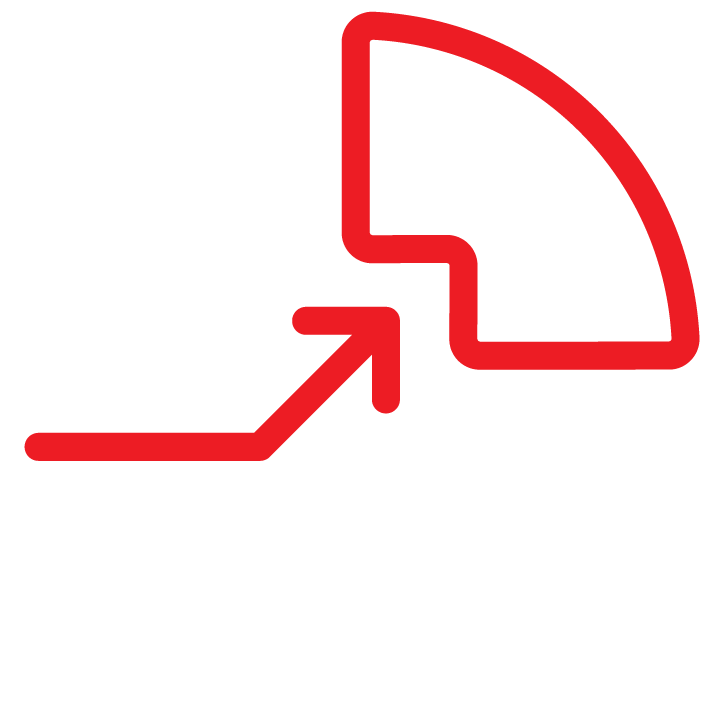 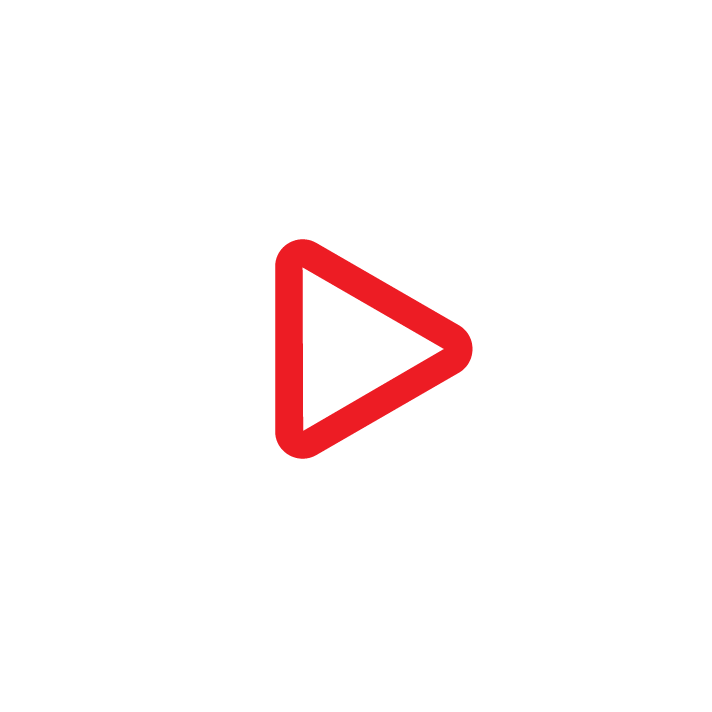 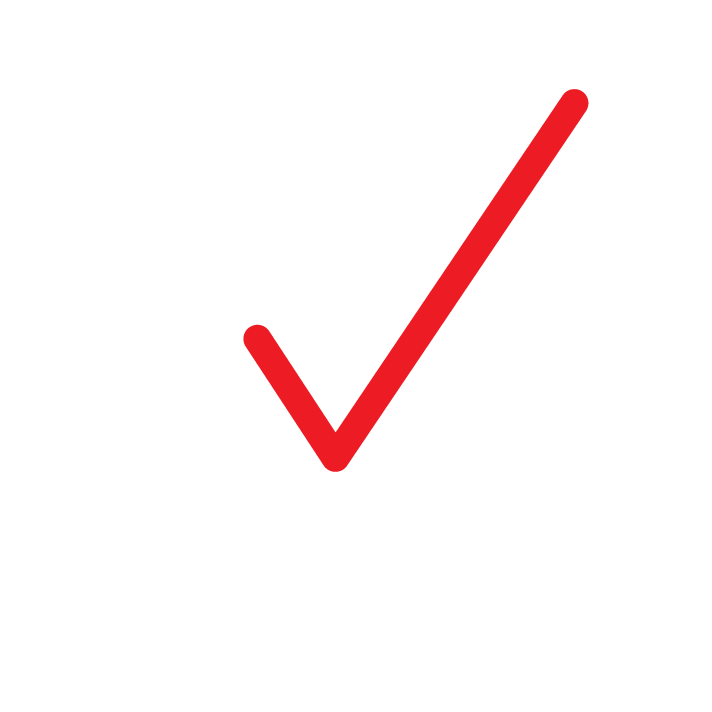 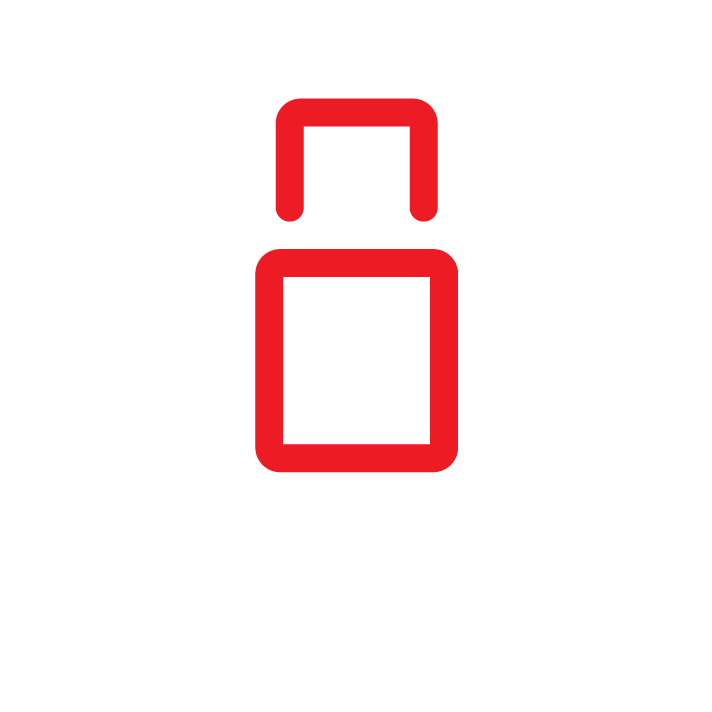 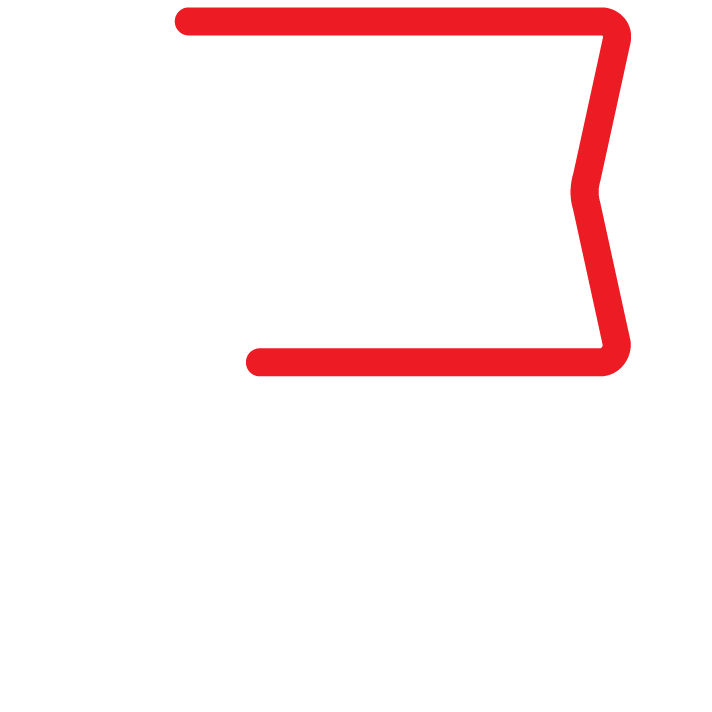 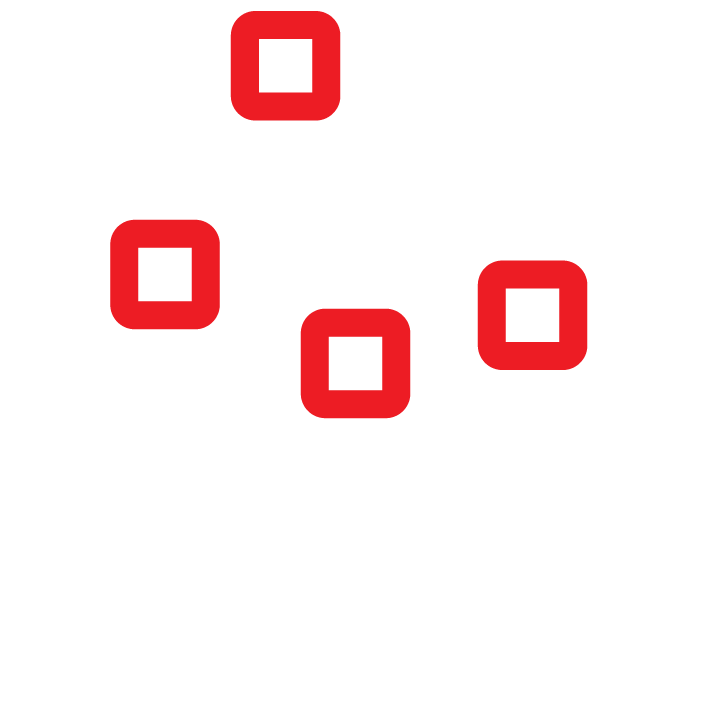 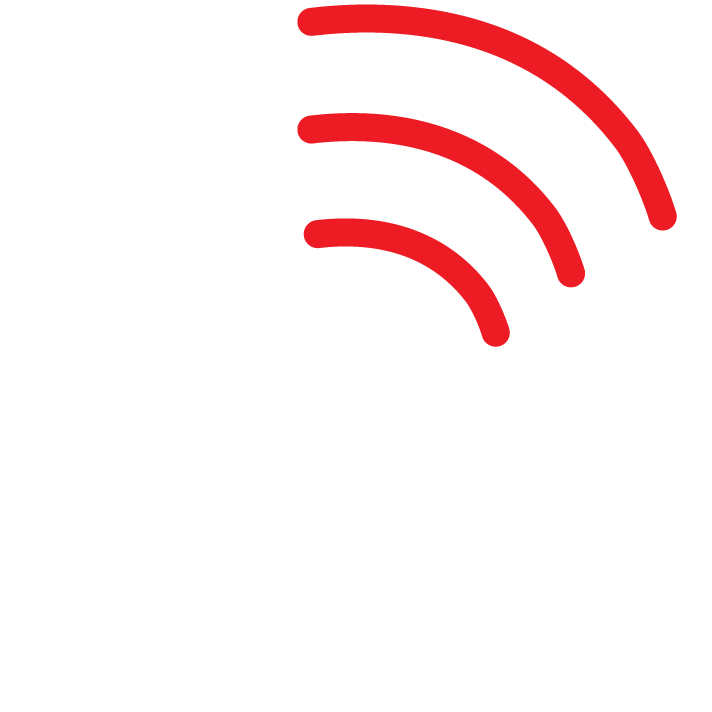 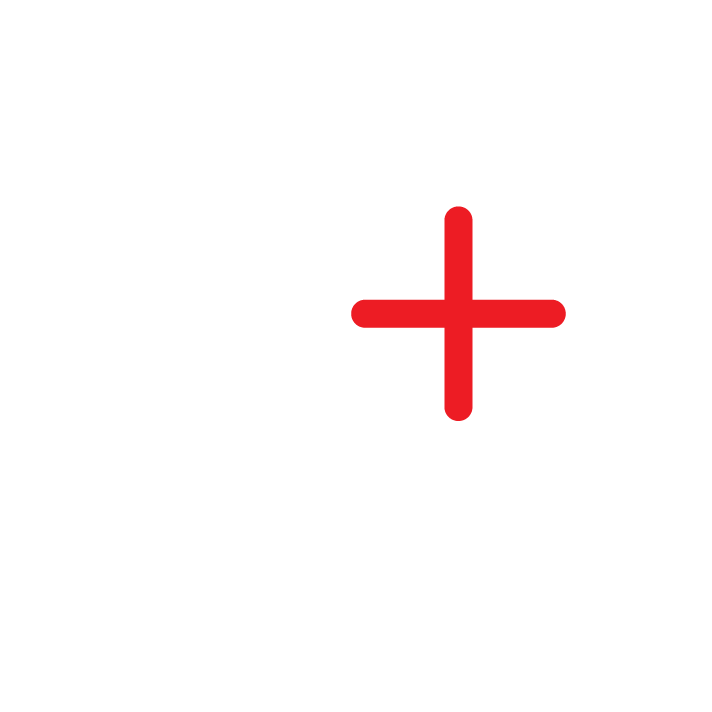 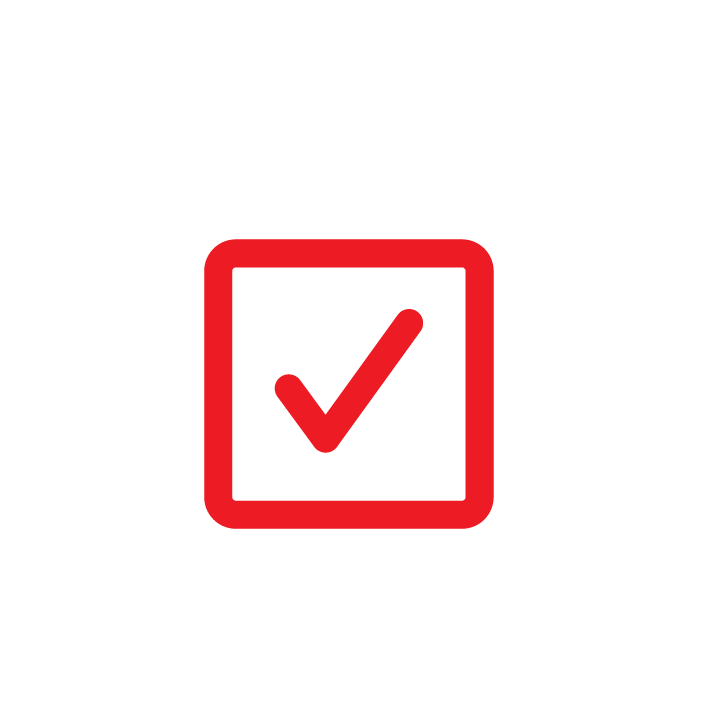 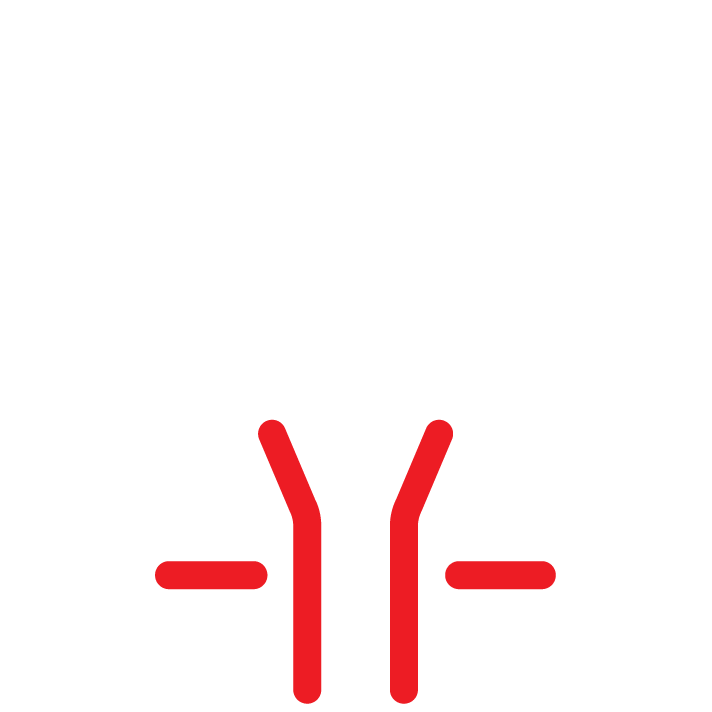 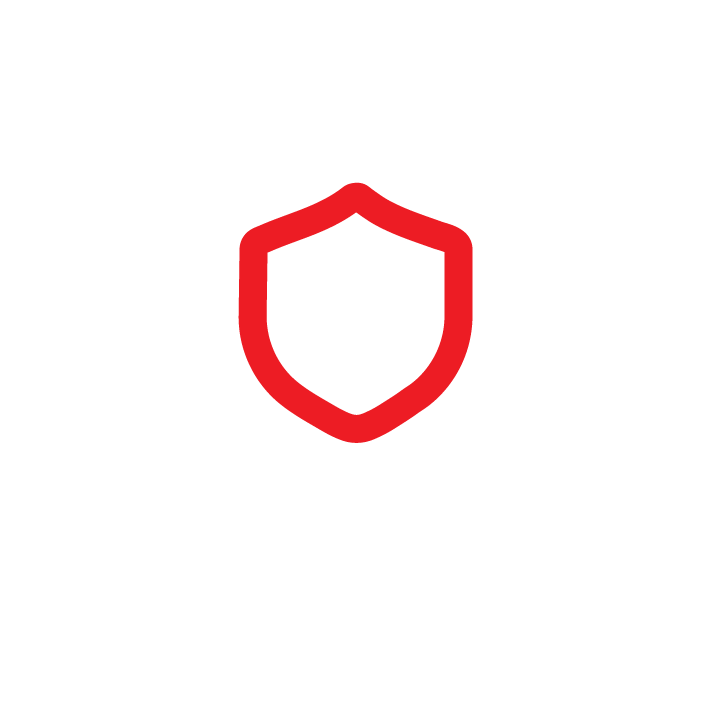 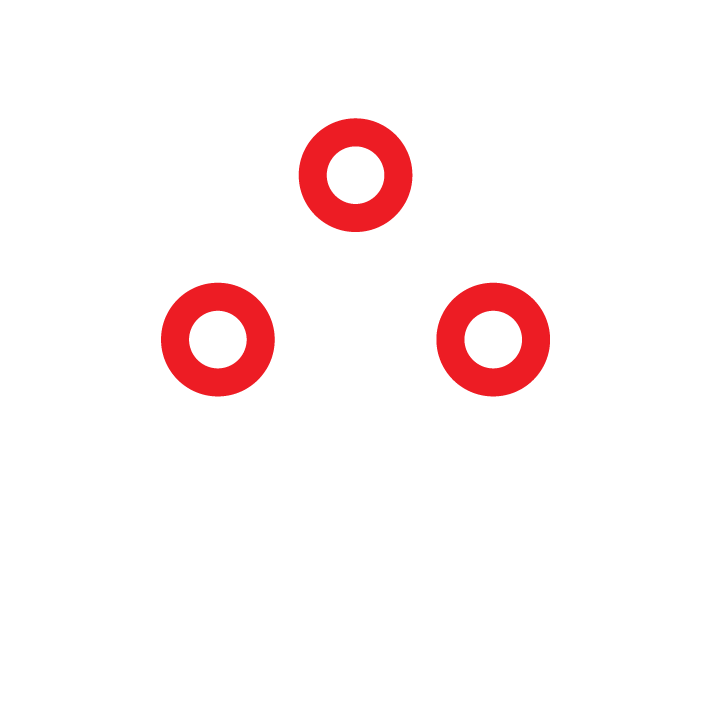 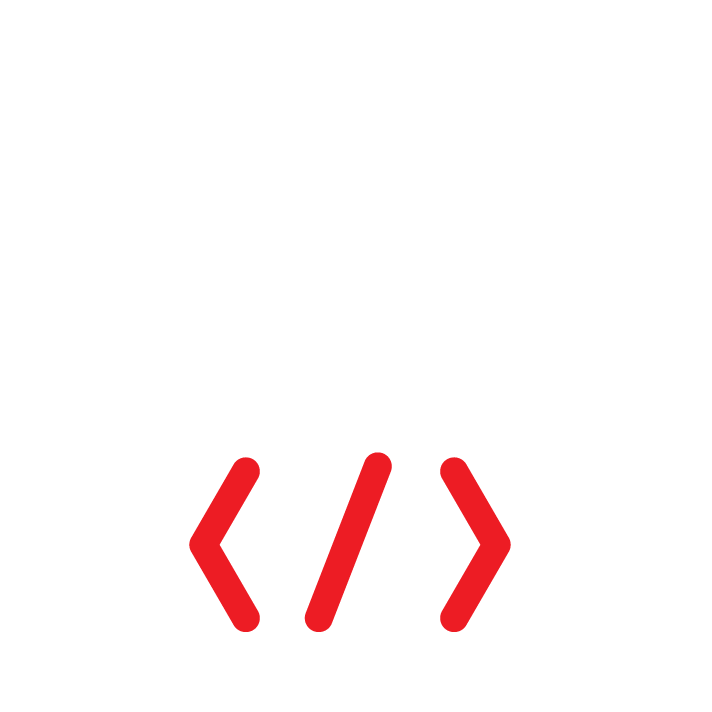 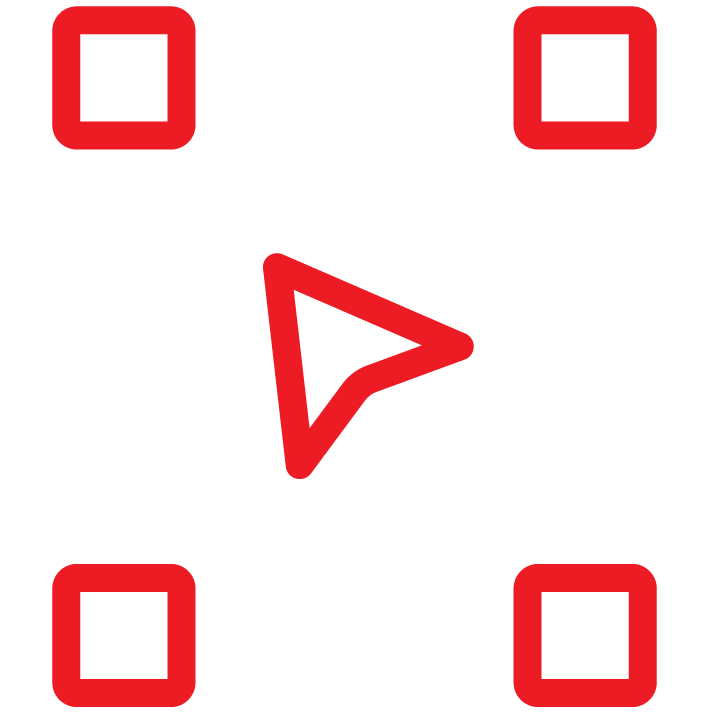 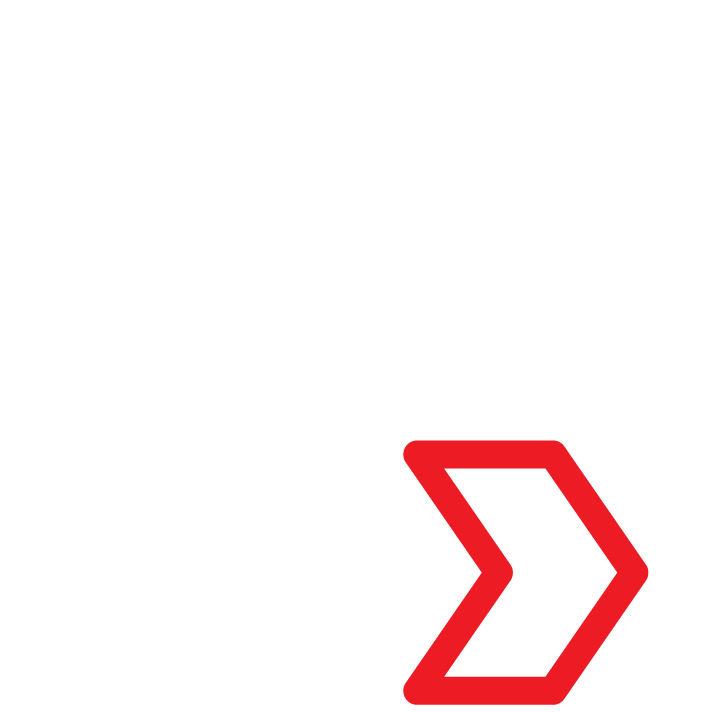 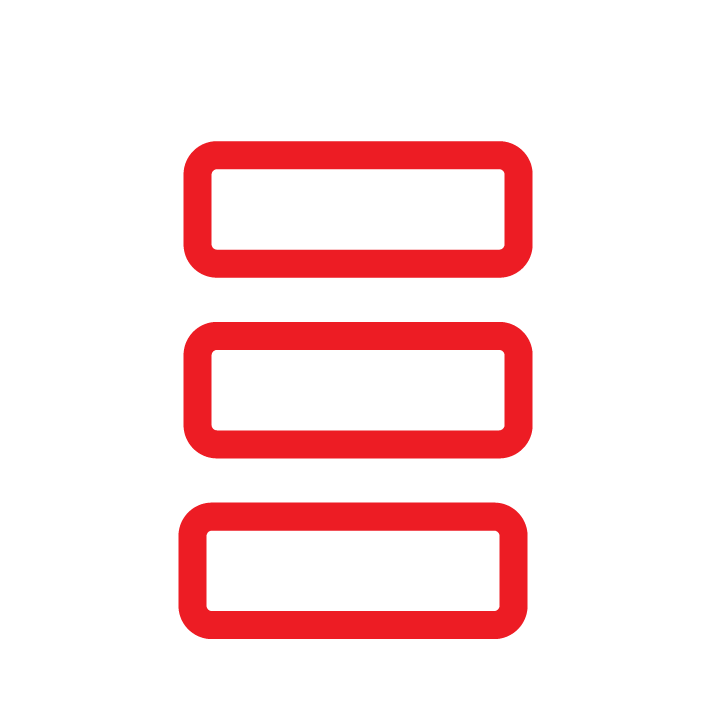 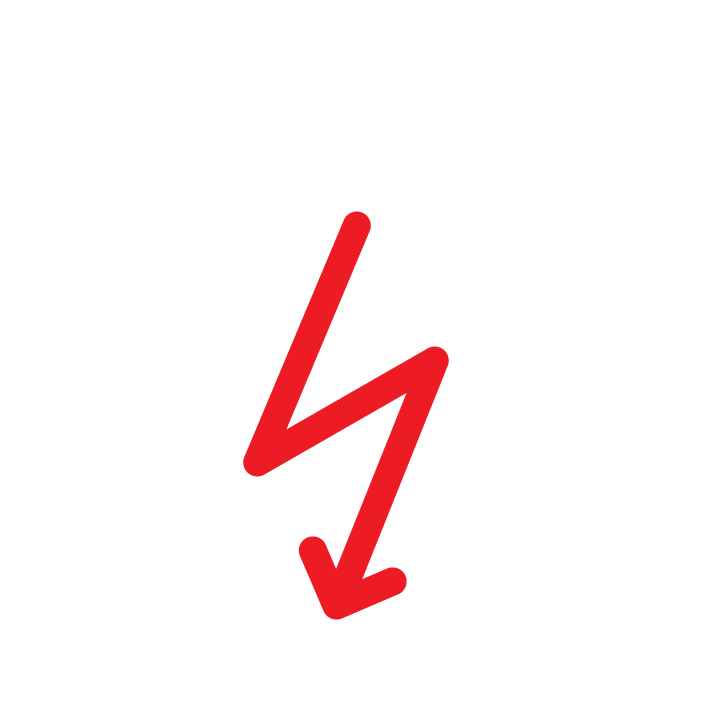 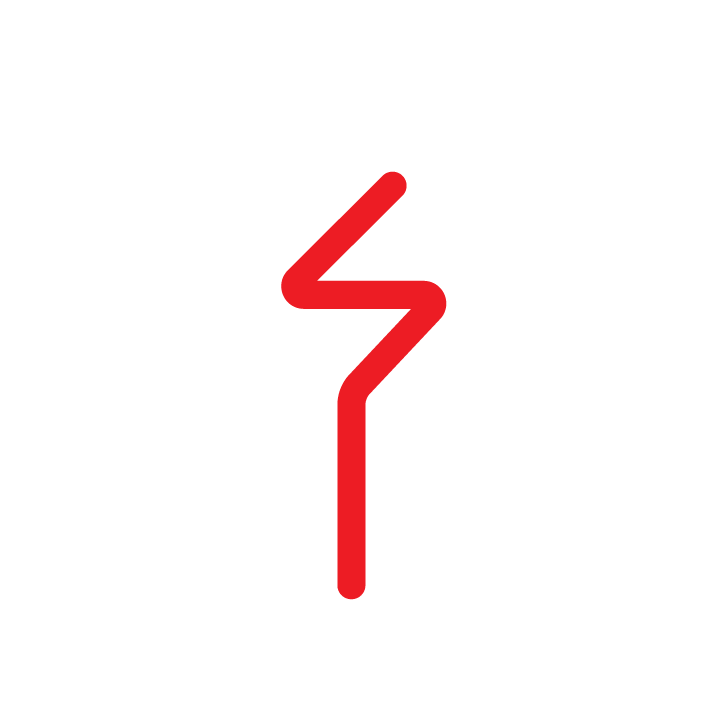 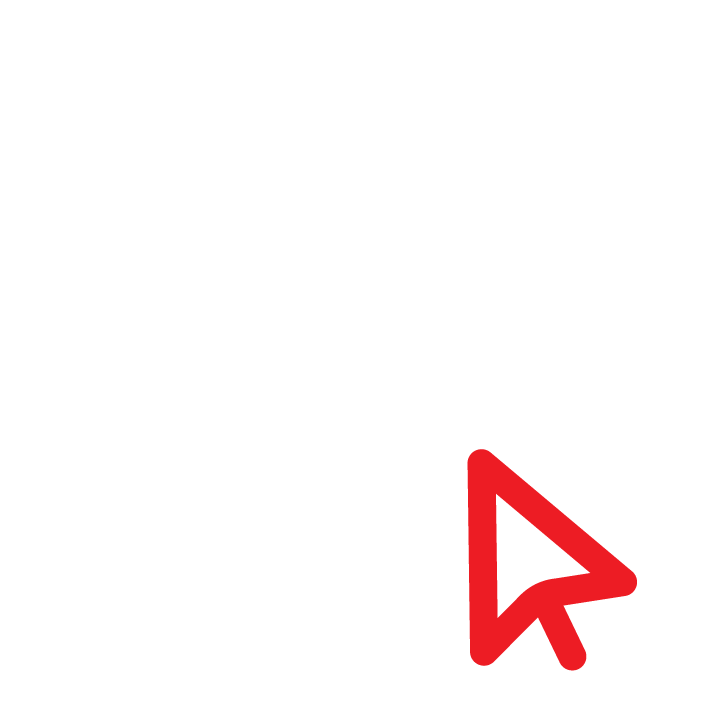 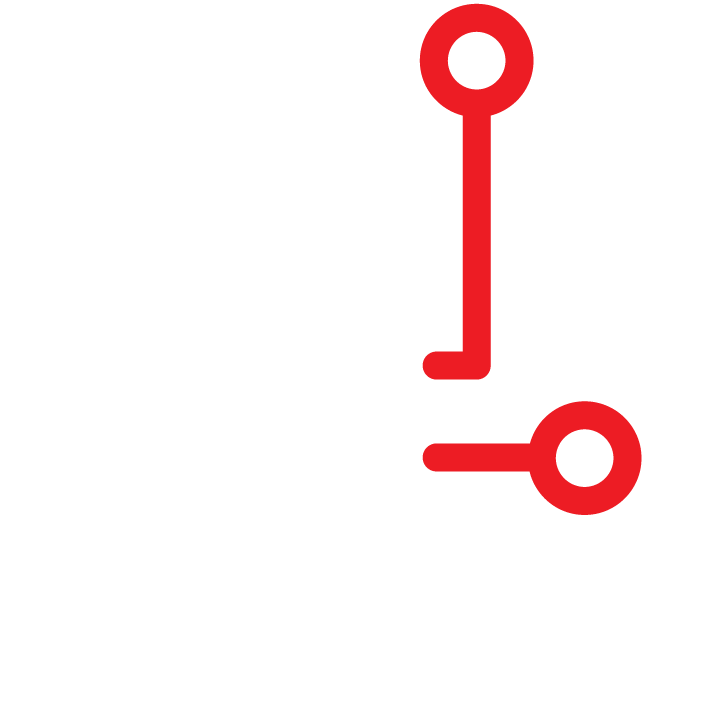 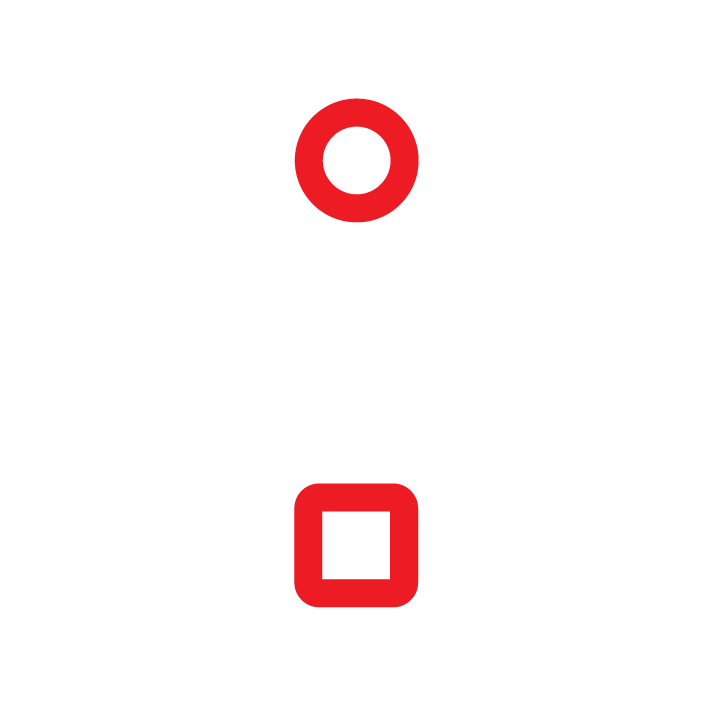 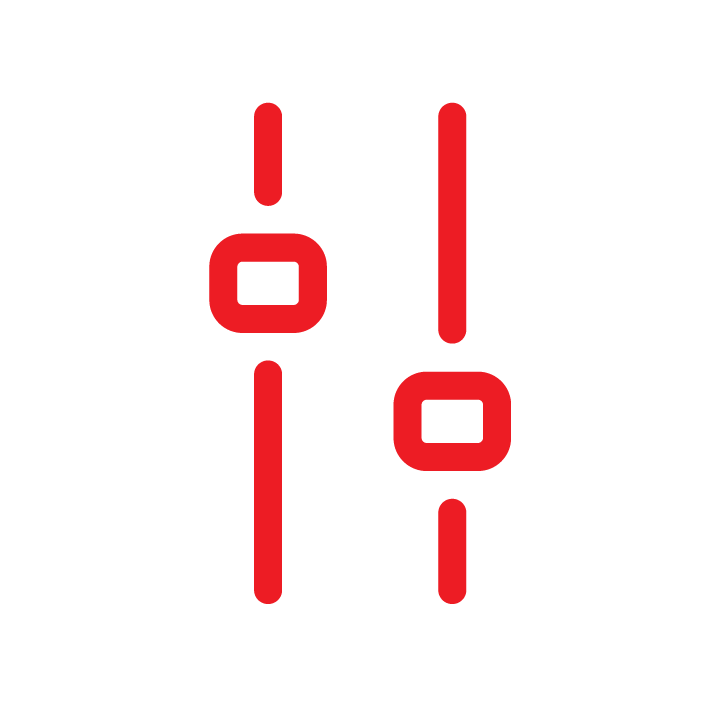 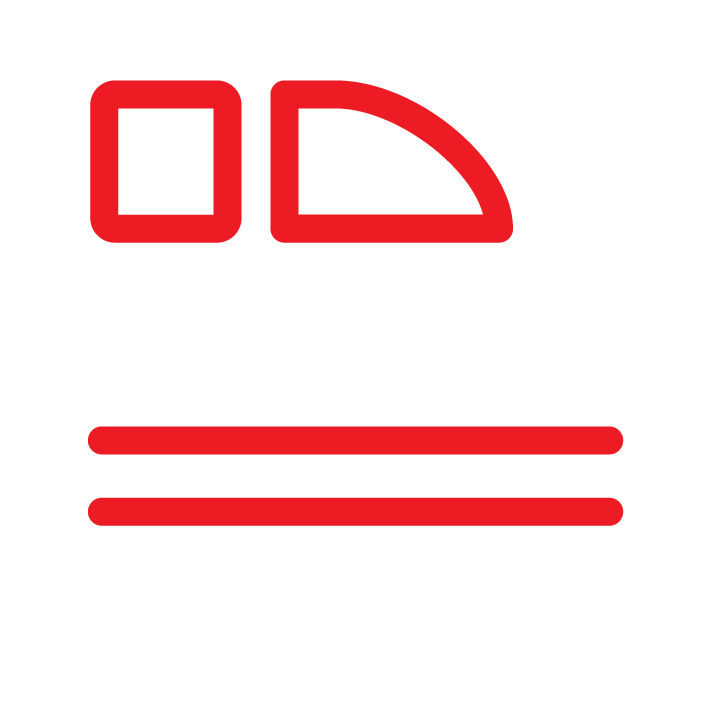 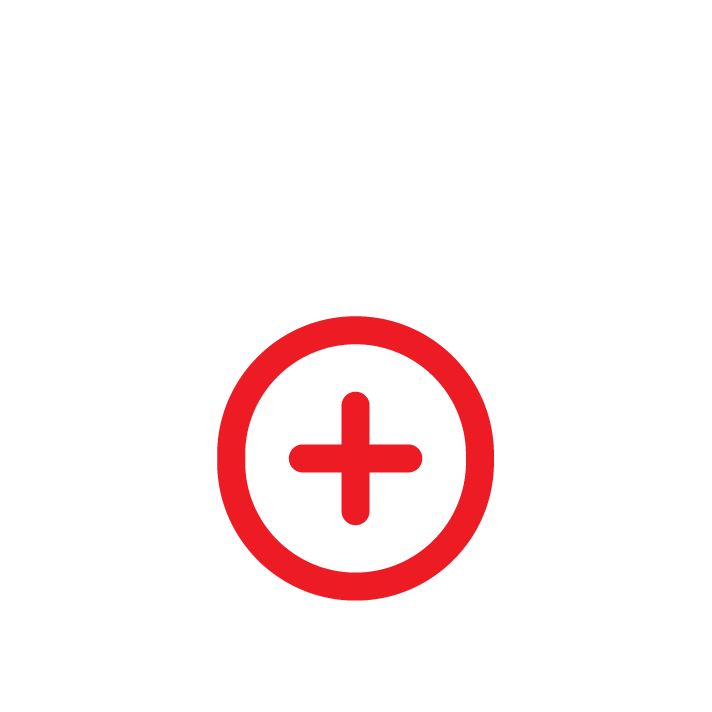 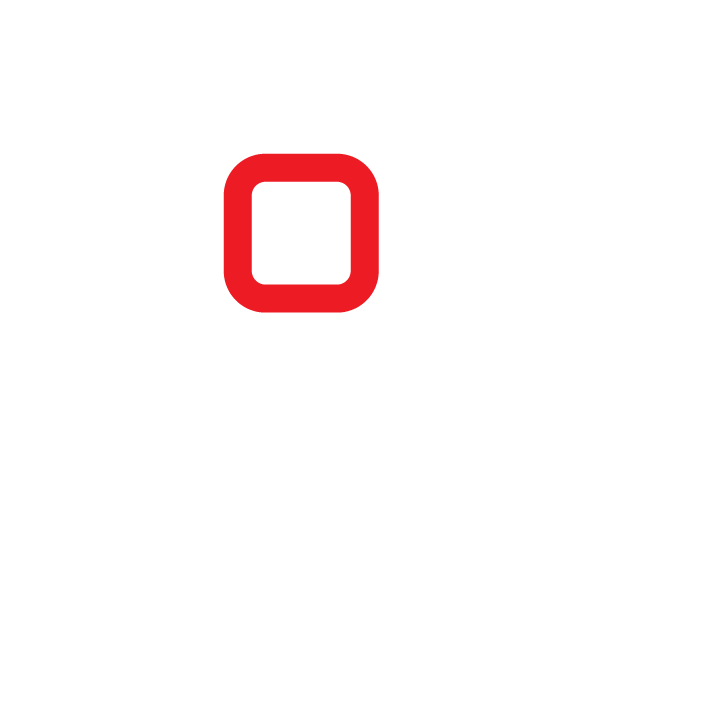 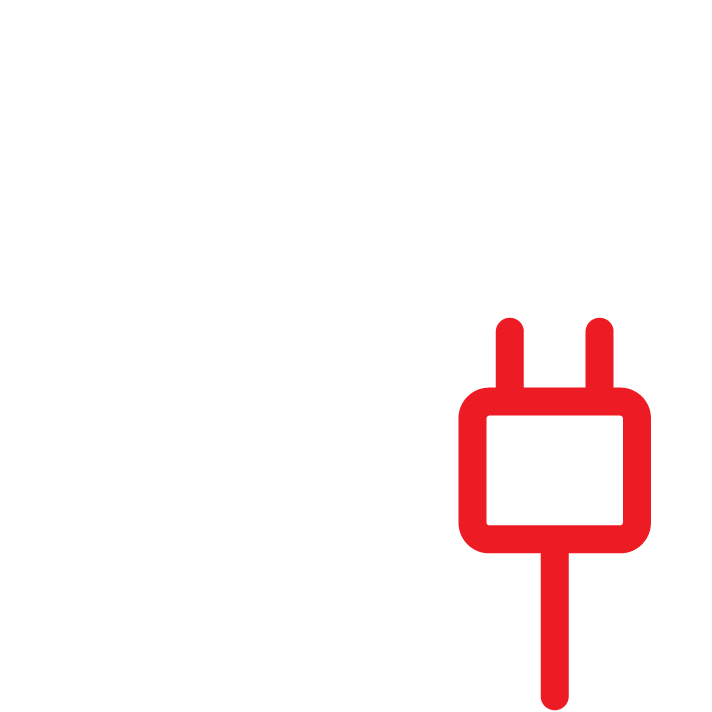 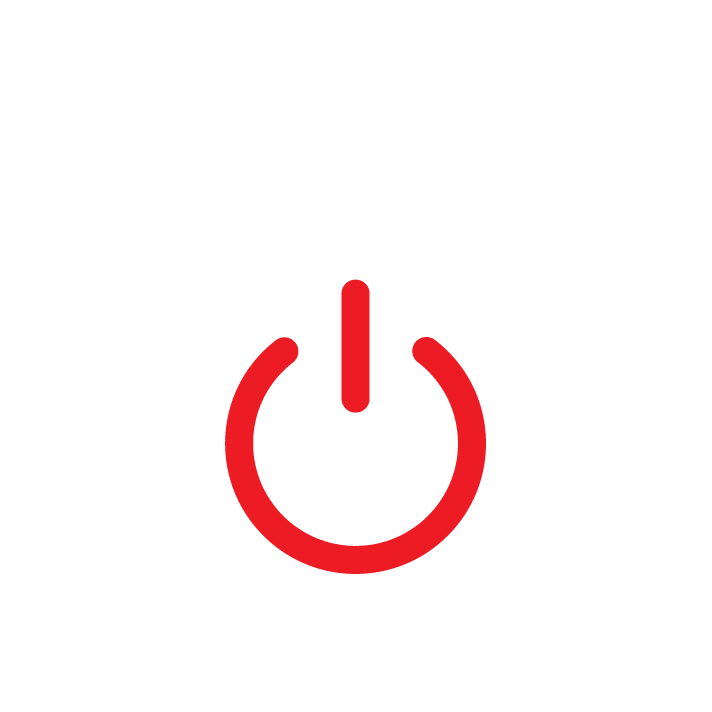 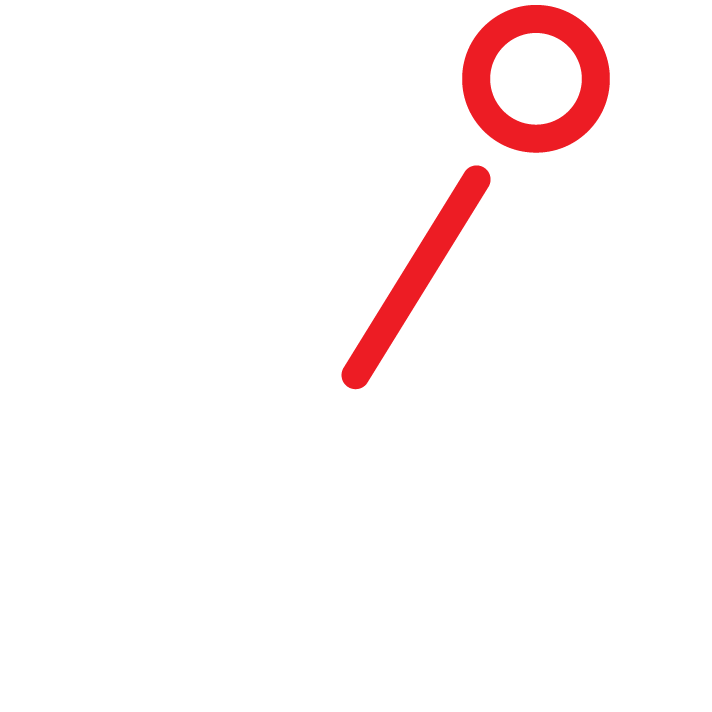 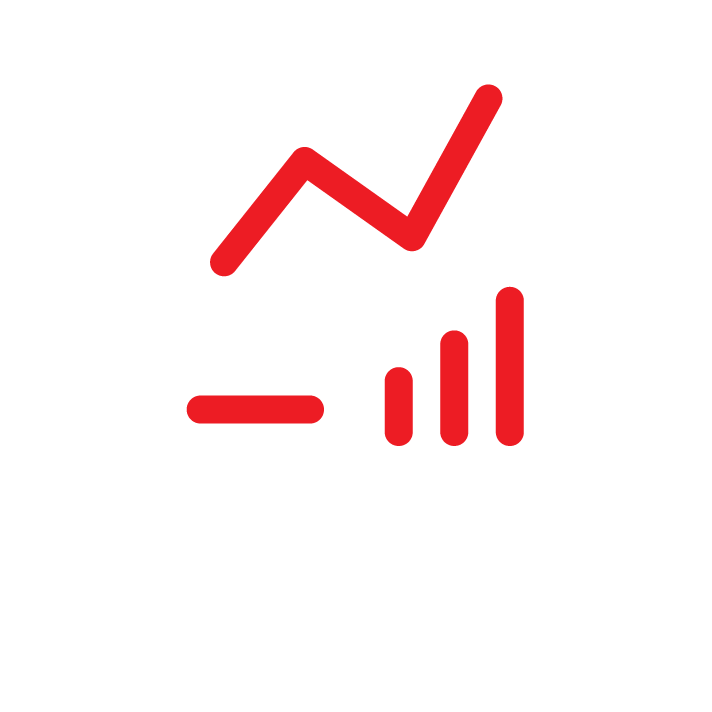 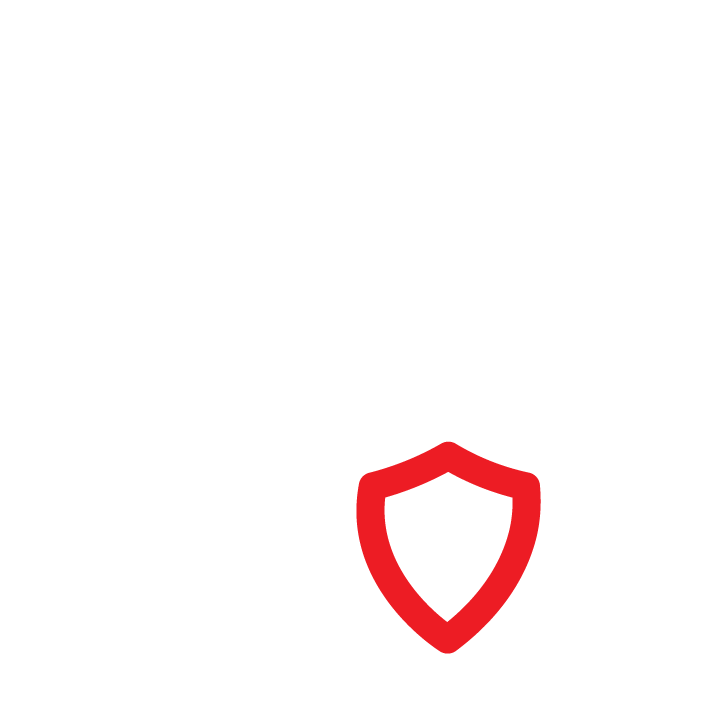 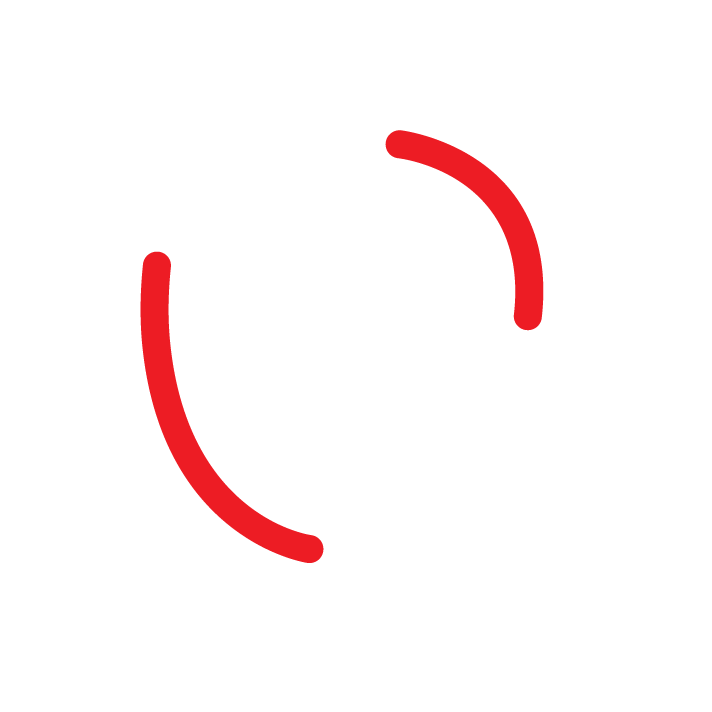 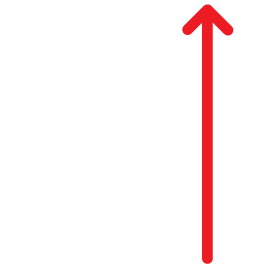 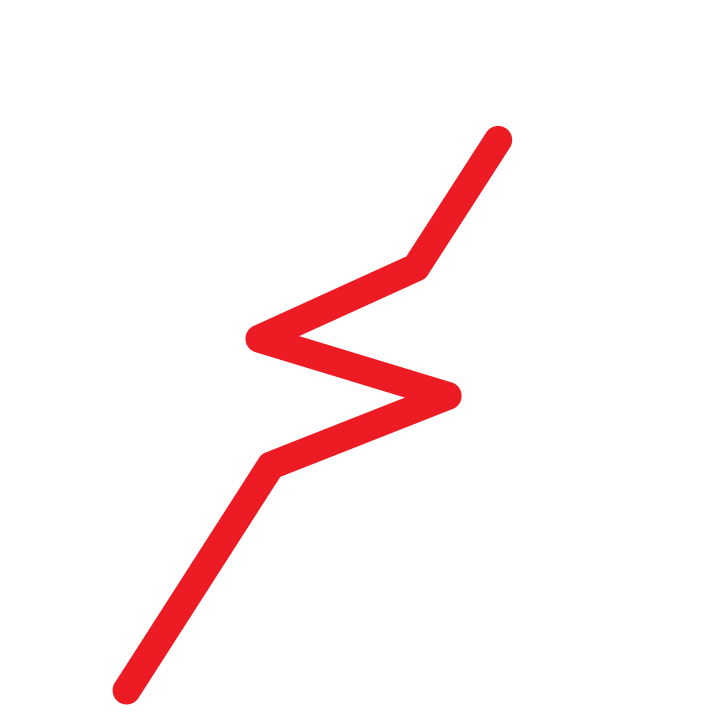 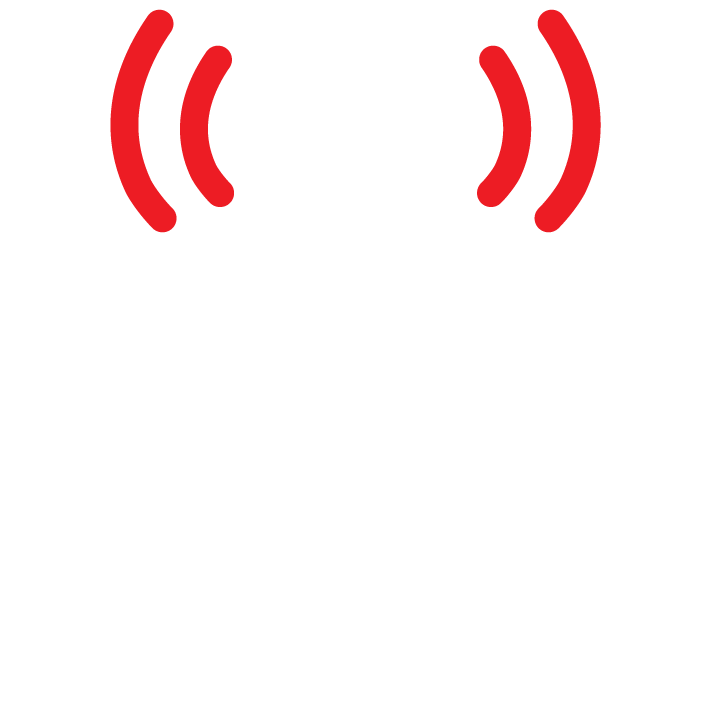 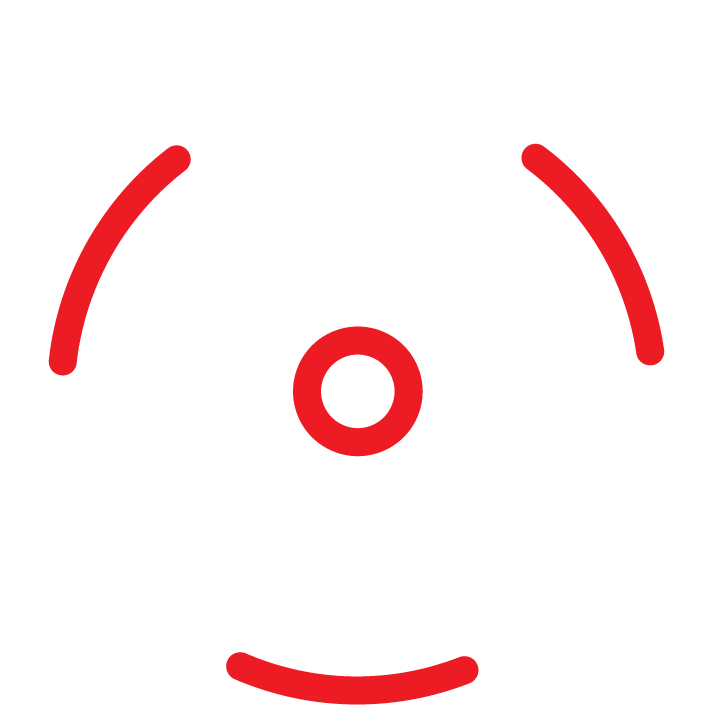